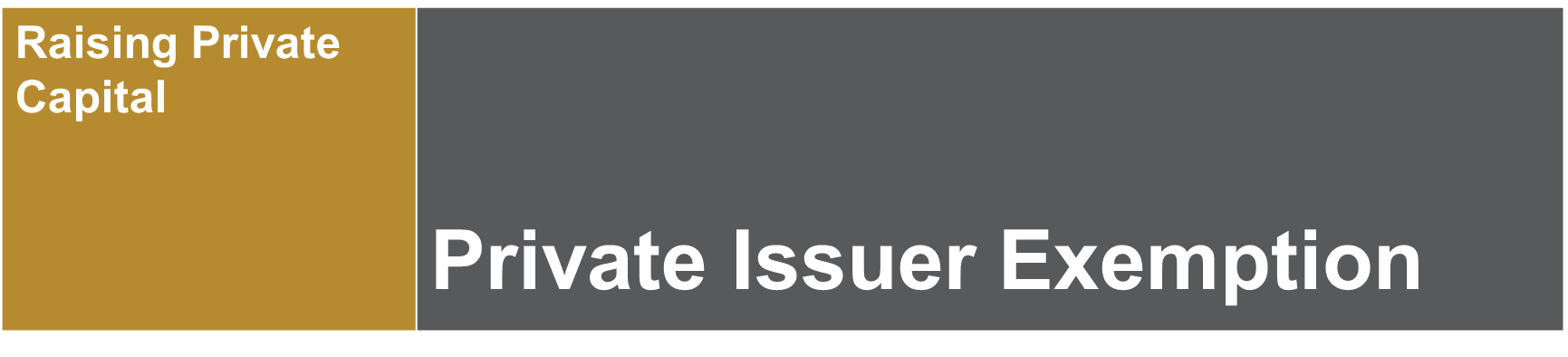 This video provides only general introductory information. Please don’t rely on it as legal advice! 
Refer to the specific provisions of Alberta securities laws and/or engage qualified legal counsel.  

						           Click on the speaker 
						               to hear the audio
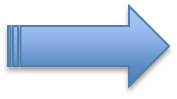 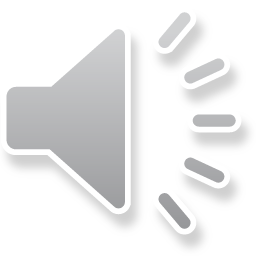 2020
ALBERTA SECURITIES COMMISSION
1
Common Capital Raising Exemptions
We suggest watching the introductory video in this series “Raising Private Capital – Navigating Securities Laws” for small business prior to watching this video  

Some of most commonly relied upon prospectus exemptions used by small businesses to raise capital are:

Accredited investor exemption
Private issuer exemption
Family, close personal friends and close business associates exemption
Offering memorandum exemption
Crowdfunding options
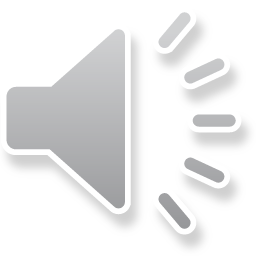 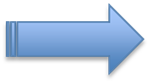 2020
ALBERTA SECURITIES COMMISSION
2
[Speaker Notes: Speaking Notes:
There are a number of prospectus exemptions that can be relied on by businesses to raise capital.
The more common exemptions relied upon by small business are listed on this slide.
This video focusses on one such exemption – the family, friends and business associates exemption.  For further details on the other exemptions noted on  this slide, feel free to watch one of the other videos in this series and refer to our website content.]
Introduction to the Private Issuer Exemption
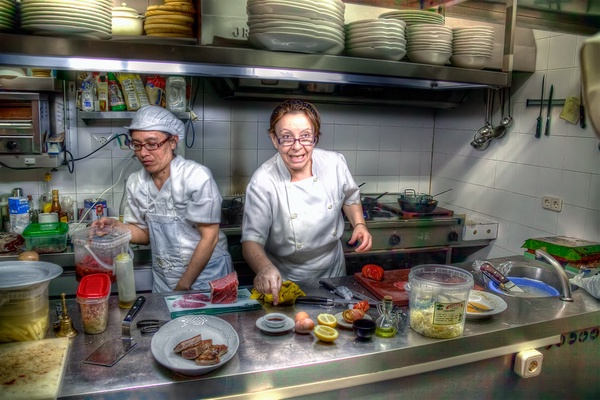 Used by businesses when they are just starting up e.g., 
Organizing business – issuing founders’ shares
Seed stage investment e.g., from family & close friends
Business may even have relied on it without realizing

Many small businesses will only ever use this exemption

Harmonized: s. 2.4 of National Instrument 45-106 Prospectus Exemptions

No prescribed offering document
No prescribed risk acknowledgement form

No filings with or reporting to securities regulators

Combination
accredited investor 
family, friends & business associates 
Employees 
+ more
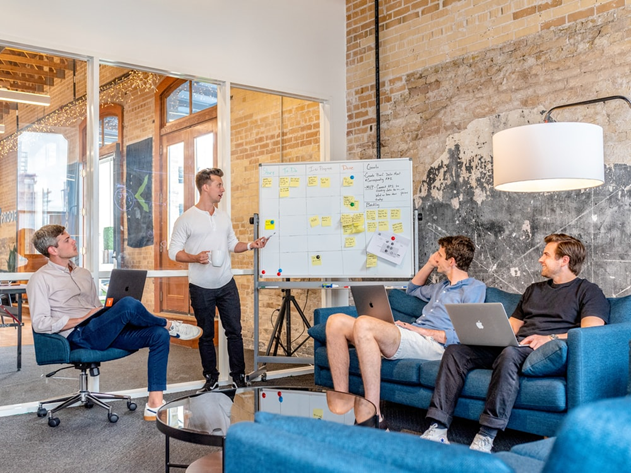 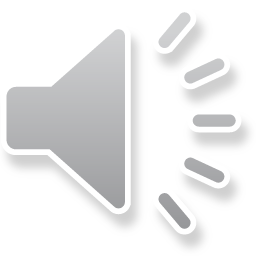 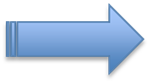 2020
ALBERTA SECURITIES COMMISSION
Two Principal Requirements
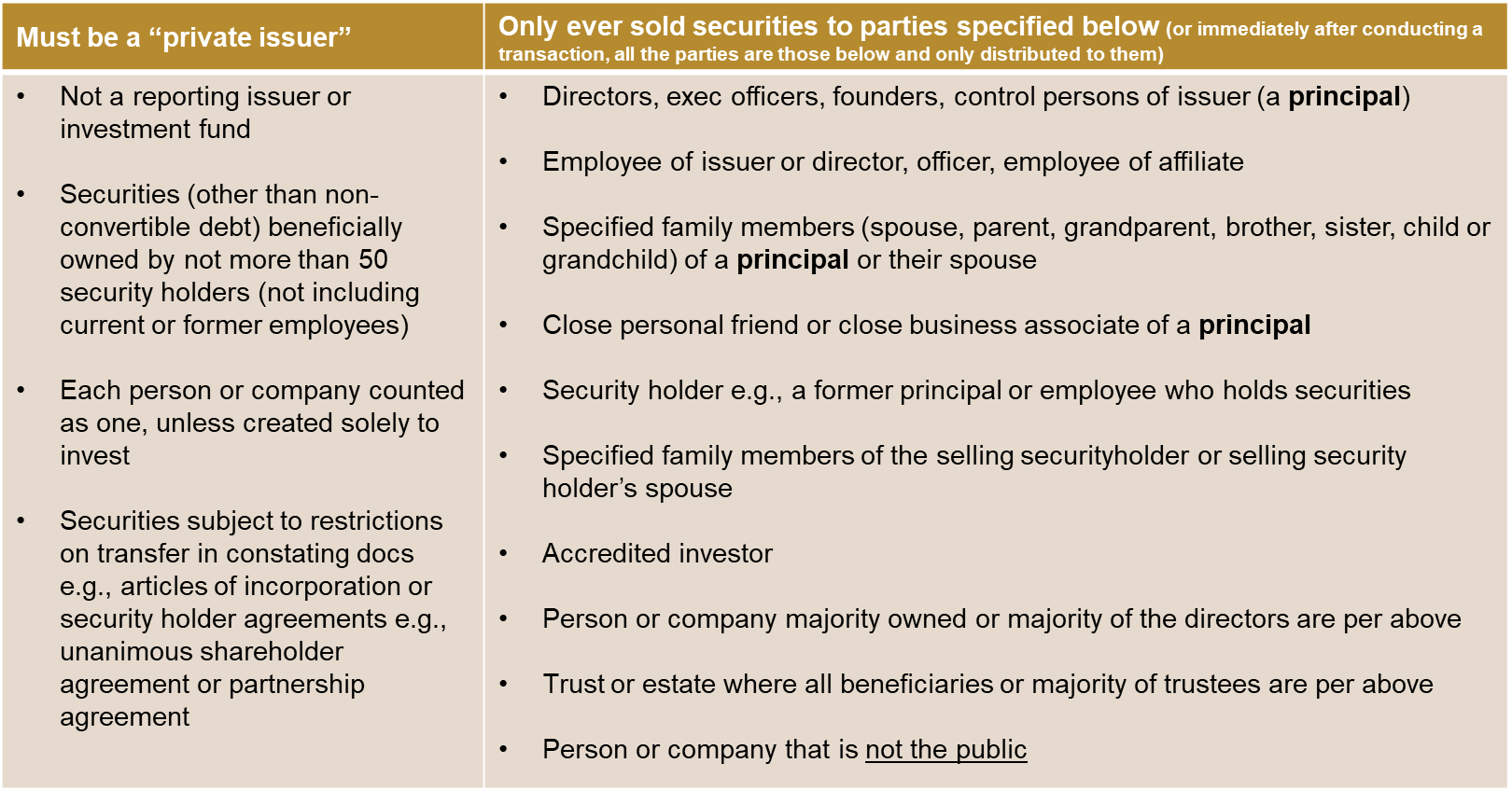 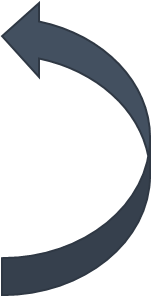 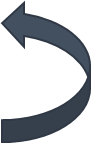 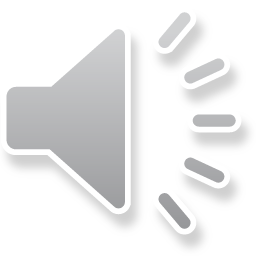 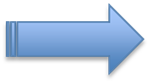 2020
ALBERTA SECURITIES COMMISSION
4
Key terms
Founder – took the initiative in founding, organizing or substantially reorganizing business and still actively involved in the business

Director – for non-corporate issuers, includes those performing similar functions to a director

Executive officer –
Chair, vice-chair, president, CEO, CFO (regardless of title) VP in charge of principal unit/division 

Policy-making function i.e., responsible (jt.) for setting the direction of the issuer and sufficiently knowledgeable about issuer to respond meaningfully to investor inquiries

Control person
sufficient # of voting securities to affect materially control of issuer & 

by self or with others, with whom acting in concert under agreement, understanding, etc. holds sufficient # of voting securities to affect materially control

in absence of evidence to the contrary if holds >20% voting securities, deemed control
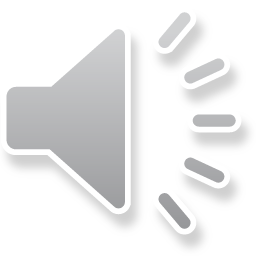 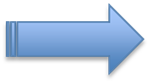 DATE
ALBERTA SECURITIES COMMISSION
5
Key terms continued
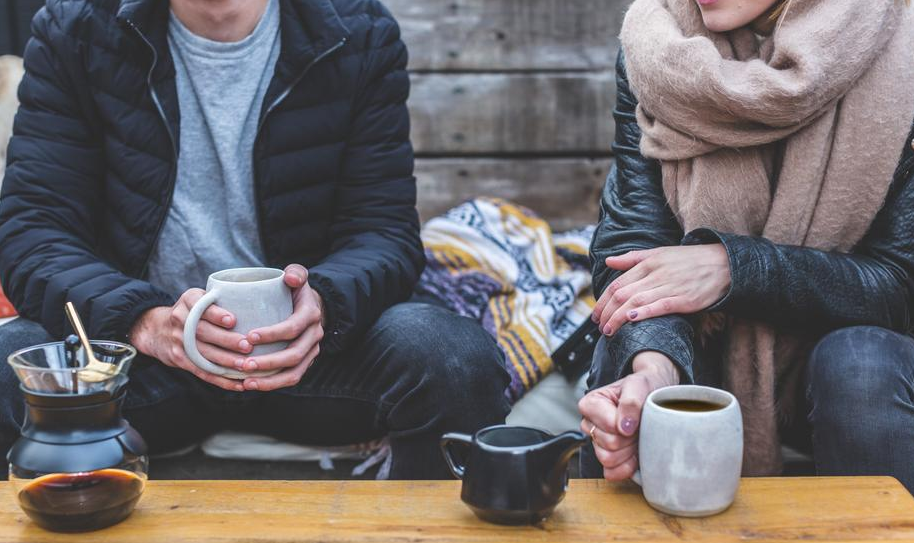 Close personal friend – direct relationship with a principal (not friend of a friend)
well enough and 
long enough 
to be able to assess their capabilities and trustworthiness and to obtain information from them on the investment
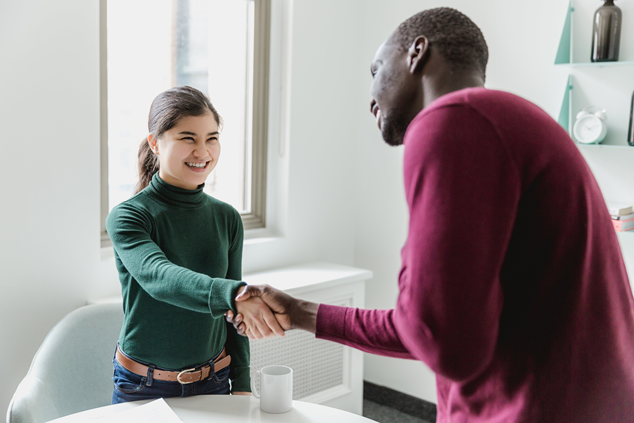 Close business associate - someone who has had sufficient prior business dealings with a principal of the issuer, to be able to 
assess that person's capabilities and trustworthiness and 
obtain information on the investment
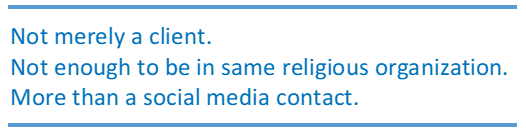 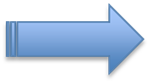 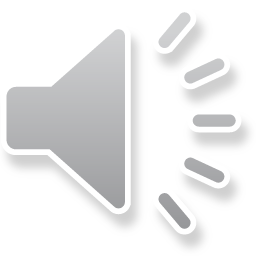 2020
ALBERTA SECURITIES COMMISSION
6
Key terms continued
Accredited investor
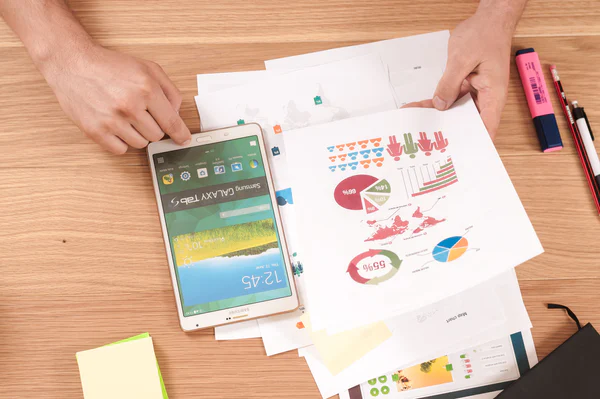 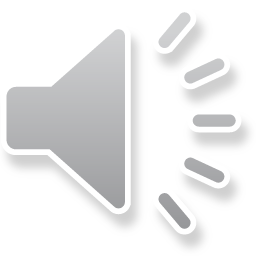 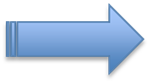 2020
ALBERTA SECURITIES COMMISSION
7
Some final take-aways
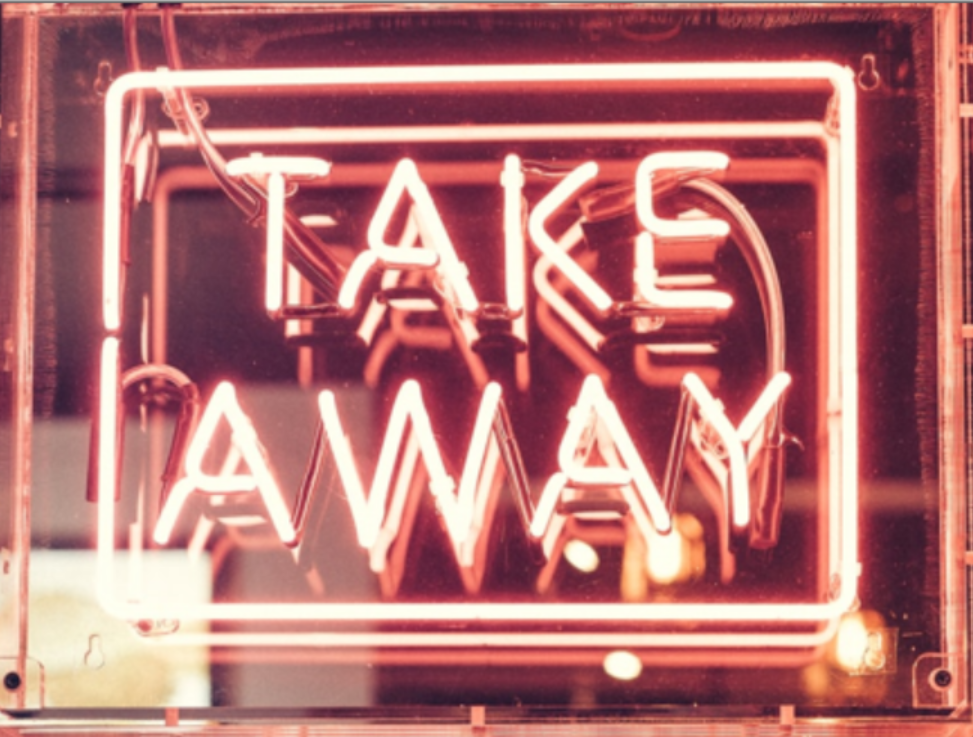 Must comply with law in each applicable jurisdiction where 
  there is a “distribution” 

Resale restrictions continue indefinitely for security holders of 
   non-reporting issuers, until issuer becomes a reporting issuer

 	Resell only under a prospectus or another prospectus exemption

Obligation (and risk) is on the sellers to make sure 
  exemption available and comply with all conditions.

Confirm investor’s status, e.g., accredited investor or close business associate
Don’t rely just on written representation 
Keep records
Ensure those selling understands rules
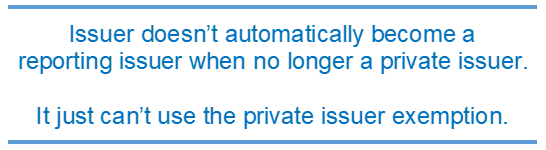 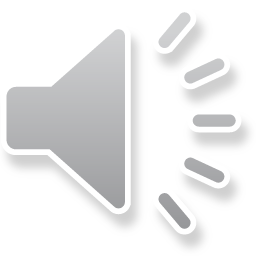 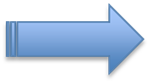 2020
ALBERTA SECURITIES COMMISSION
8
Still have questions?
See ASC website
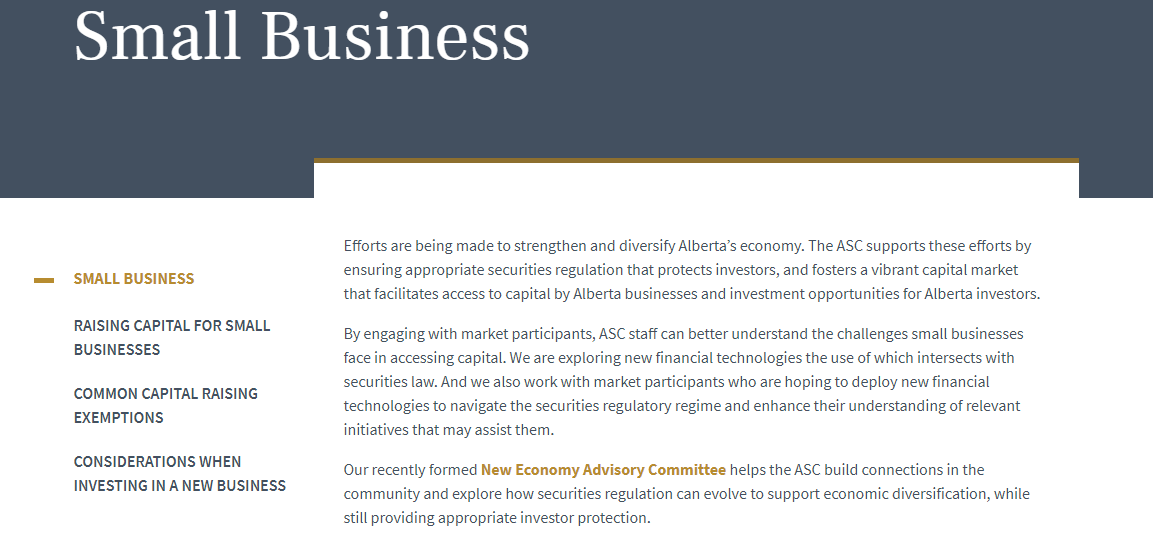 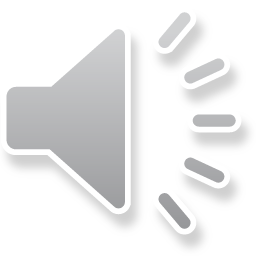 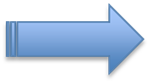 Contact us at New.Economy@asc.ca
ALBERTA SECURITIES COMMISSION
9